Языковая картина мира
libertas 
(a) некто (X) может думать нечто вроде этого: 
(b) когда я нечто делаю, я это делаю, потому что я хочу это сделать 
(c) не потому, что кто-то другой говорит мне: 
«ты должен это сделать, потому что я хочу, чтобы ты это сделал» 
(d) это хорошо для Х-а.
freedom 
(a) некто (X) может думать нечто вроде этого: 
(b) если я хочу что-то сделать, я могу сделать это 
(c) никто другой не может мне сказать: «ты не можешь этого 
сделать, потому что я не хочу этого» 
(d) если я не хочу чего-то делать, я могу не делать этого 
(e) никто другой не может мне сказать: «ты должен это сделать, 
потому что я этого хочу» 
(f) это хорошо для Х-а 
(g) плохо, если кто-то не может так думать.
свобода 
(a) некто (X) может думать нечто вроде этого: 
(b) если я хочу что-то сделать, я могу сделать это 
(c) когда я нечто делаю, я могу не думать: 
я не могу это сделать так, как я хочу, потому что какие-то  
(другие) люди что-нибудь сделают/скажут 
(d) из-за этого X чувствует нечто хорошее
wolnosc 
(a) всякий хочет думать нечто вроде этого: 
(b) когда я что-то делаю, я это делаю, потому что хочу 
(c) не потому, что кто-то говорит мне: «ты должен это сделать,  
потому что я хочу этого» 
(d) очень плохо, если люди в какой-то стране не могут так думать 
(e) очень хорошо, если люди в какой-то стране могут так думать.
wolnosc 
(a) всякий хочет думать нечто вроде этого: 
(b) когда я что-то делаю, я это делаю, потому что хочу 
(c) не потому, что кто-то говорит мне: «ты должен это сделать,  
потому что я хочу этого» 
(d) очень плохо, если люди в какой-то стране не могут так думать 
(e) очень хорошо, если люди в какой-то стране могут так думать.
fool 43/21 дурак 122 
stupid 25/9 глупый 199 
stupidly 12/0,4 глупо 134 
idiot 14/1 идиот 129 

absolutely 10/12 абсолютно 166 
utterly 27/4 совершенно 365 
perfectly 31/27 

terrribly 18/9 ужасно 170 
awfully 10/7 страшно 159 
horribly 12/1
Когнитивная лингвистика-
отрасль языкознания, изучающая язык как инструмент познания, как средство упорядочивания, обобщения и сохранения знаний.
Язык обеспечивает наиболее естественный доступ к сознанию и мыслительным процессам.

Язык фиксирует опыт языкового коллектива.

Язык отражает не действительность, а то, как она познана и интерпретирована народом.
Богоявленский собор
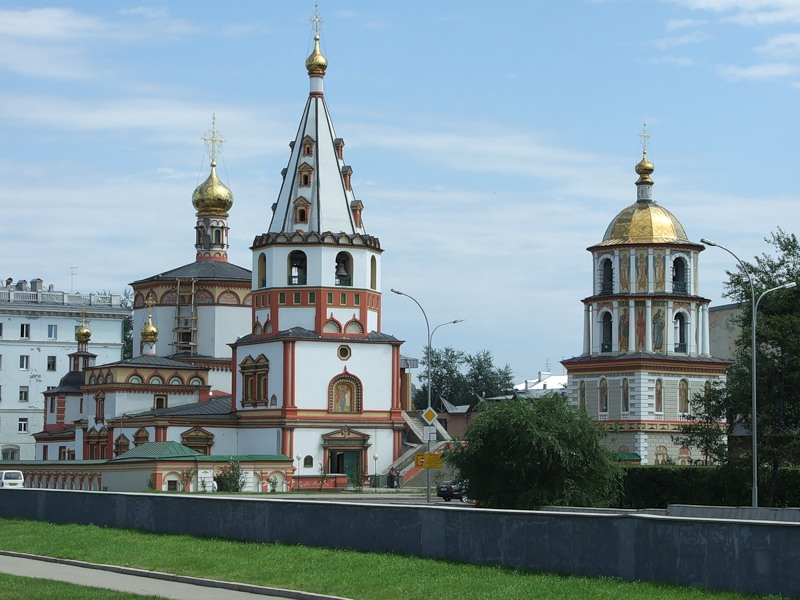 Леонид Мичурин. Вид на Богоявленский собор
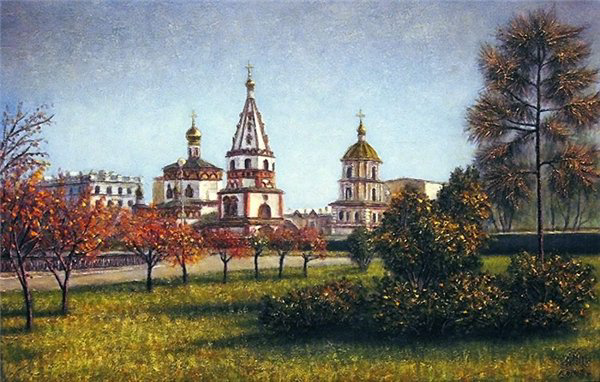 Наталья Довнич. Собор Богоявления
Языковая картина мира –
исторически сложившаяся система обыденных знаний об окружающей действительности, зафиксированная в языке определенного народа.
ЯКМ
отражает опыт народа;
отражает мир избирательно;
интерпретирует действительность.
I. Избирательность в отражениимира
различные представления об устройстве мира;
разная степень подробности;
лакуны;
различное членение одного и того же фрагмента;
различные связи между фрагментами.
Различные представления об устройстве мира
бессердечный ‘чуждый мягкости, сердечности в отношениях с людьми, жестокий, злой, черствый.
не держи сердца ‘зла’. 
в сердцах ‘раздраженно, обиженно’.
у него нет сердца ‘о злом, черством человеке’
Язык догон
собраться с духом (букв. ‘сделать печень’) 
 он терпелив, вынослив (букв. ‘он имеет печень’) 
 прийти в ярость (букв. ‘дать почувствовать печень’) 
 получить удовольствие (‘подсластить печень’) 
 честность, благородство (‘белая печень’)
лицемерие (‘черная печень’)
Разная степень подробностиНаименования коня в бурятском языке
дааган - жеребёнок до двух лет 
 гунан - жеребёнок по третьему году 
шудэлэн - самка до трёх лет 
хизаалан - кобыла четырёх лет 
коёлон - жеребец четырёх лет 
агта хулэг - конь-бегунец
 азарга - необъезженный конь
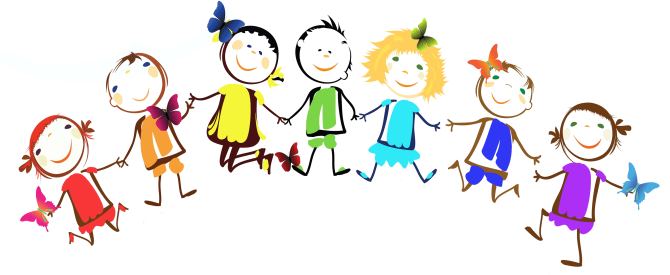 чероки
русский
ты + я
он + я
они + я
вы + они + я
МЫ
Национально специфические слова
щи
тулуп
валенки
ушанка 
каша
блины
пельмени
хохот
авось
тоска
удаль
простор
хохот
авось
quality time ‘время, проведенное за любимым или важным занятием’
fun ’все доставляющее радость, развлечение, удовольствие’
privacy ‘частная жизнь’
life quality ‘качество жизни’
fortnight ‘период продолжительностью в две недели’
diffamation ‘публичное оскорбление, унижение, дезинформация’
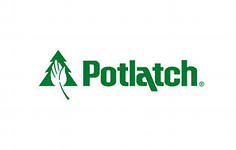 Потлач
Различное членение одного и того же фрагмента‘человек, имеющий тех же родителей’
‘передвигаться’
зулу  hamba                    hamba 
англ.  go                          go by car 
итал. andare                    andare in auto
голл. gaan                        gaan de auto
рус.   идти ’пешком’      ехать ’на транспорте’
Различные связи между фрагментами
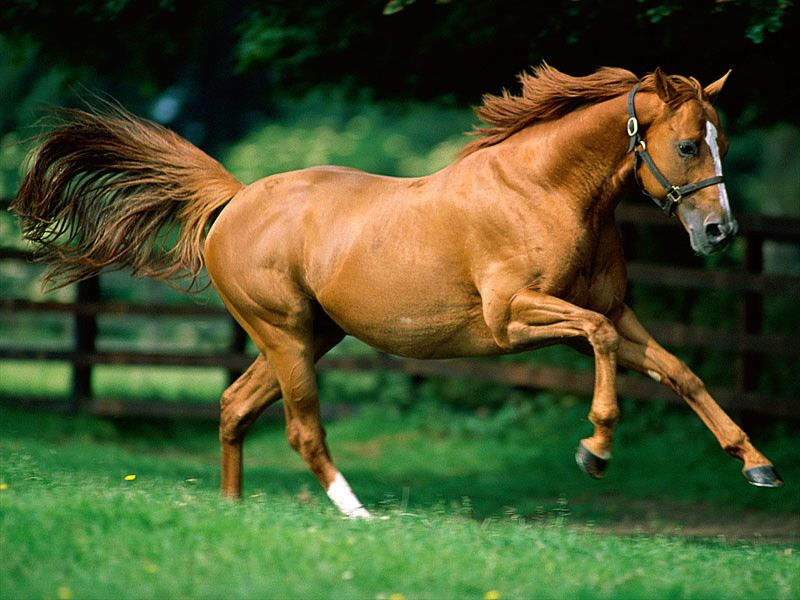 Fuchs
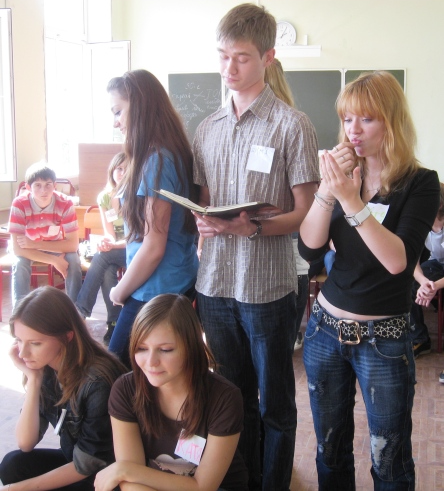 Язык сомали
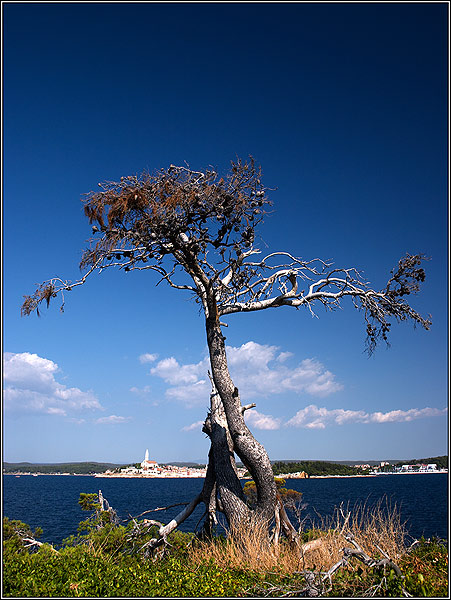 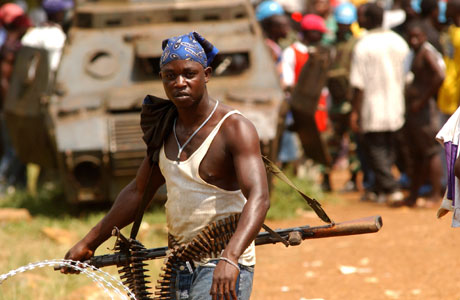 II.Интерпретирует действительность
Коннотация (от лат. con - вместе и notatio - называть) - устойчивая ассоциация в языковом сознании говорящего, связанная с употреблением какого-либо слова, выражения
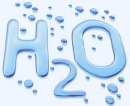 вода (рус.)  - eau (фр.)
в докладе много воды
eau de ris 'рисовый отвар'
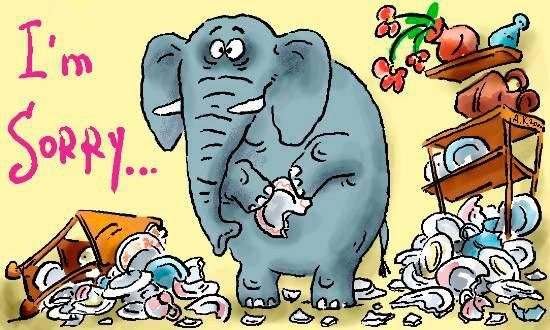 как слон
 как слон в посудной лавке
Санскрит – литературный язык Древней Индии
gadja ‘слон’
gadjagamini ‘легконогий’ ‘слоновьей походкой’
Quadratisch. Praktisch. Gut.
Как полуночный вздор, как на голову снег-Мой грозный командор, мой чёрный человек.Как поздний вестовой, по гулкой мостовой-Квадратный человек, с квадратной головой.Квадратный человек, сам чёрт ему не брат.В саду его растёт квадратный виноград.И явственно видна, пока он говорит,Квадратная луна в глазах его горит. 
Квадратное лицо. Квадратные очки.Квадратные глаза. Квадратные зрачки.И челюсти во рту гремят, как жернова,Когда он говорит квадратные слова.
О, этот человек, он выпрямить готовОкруглости полей, округлости прудов. 
И возвести в квадрат, и возвести стократКвадрат своих затрат, в квадрат своих оград.Квадратный человек, мой грозный командор.Мой прошлогодний снег, мой полуночный вздор.И по спине сквозит нездешним холодком,Когда он мне грозит квадратным кулаком.
Литература
Апресян Ю. Д. Образ человека по данным языка // Избранные труды, т.2. - М., 1995.
Зализняк Анна А., Левонтина И. Б., Шмелев А. Д. Ключевые идеи русской языковой картины мира. - М.: Языки славянской культуры, 2005.
Корнилов О. А. Языковые картины мира как производные национальных менталитетов. - М., 2002.
Арутюнова Н.Д. Аномалии и язык: К проблеме «языковой картины мира» // Вопросы языкознания, 1987, № 3.
Урысон Е.В. Фундаментальные способности человека и наивная«анатомия» // Вопросы языкознания, 1995, № 3.
Степанов Ю.С. Константы. Словарь русской культуры. М., 1997.
Зализняк Анна А. О семантике щепетильности  («обидно», «совестно» и«неудобно» на фоне русской языковой картины мира) // Логический анализ языка. Языки этики. М., 2000/Левонтина И.Б, Шмелев А.Д. Родные просторы // Логический анализ языка. Языки пространств. М., 2000.